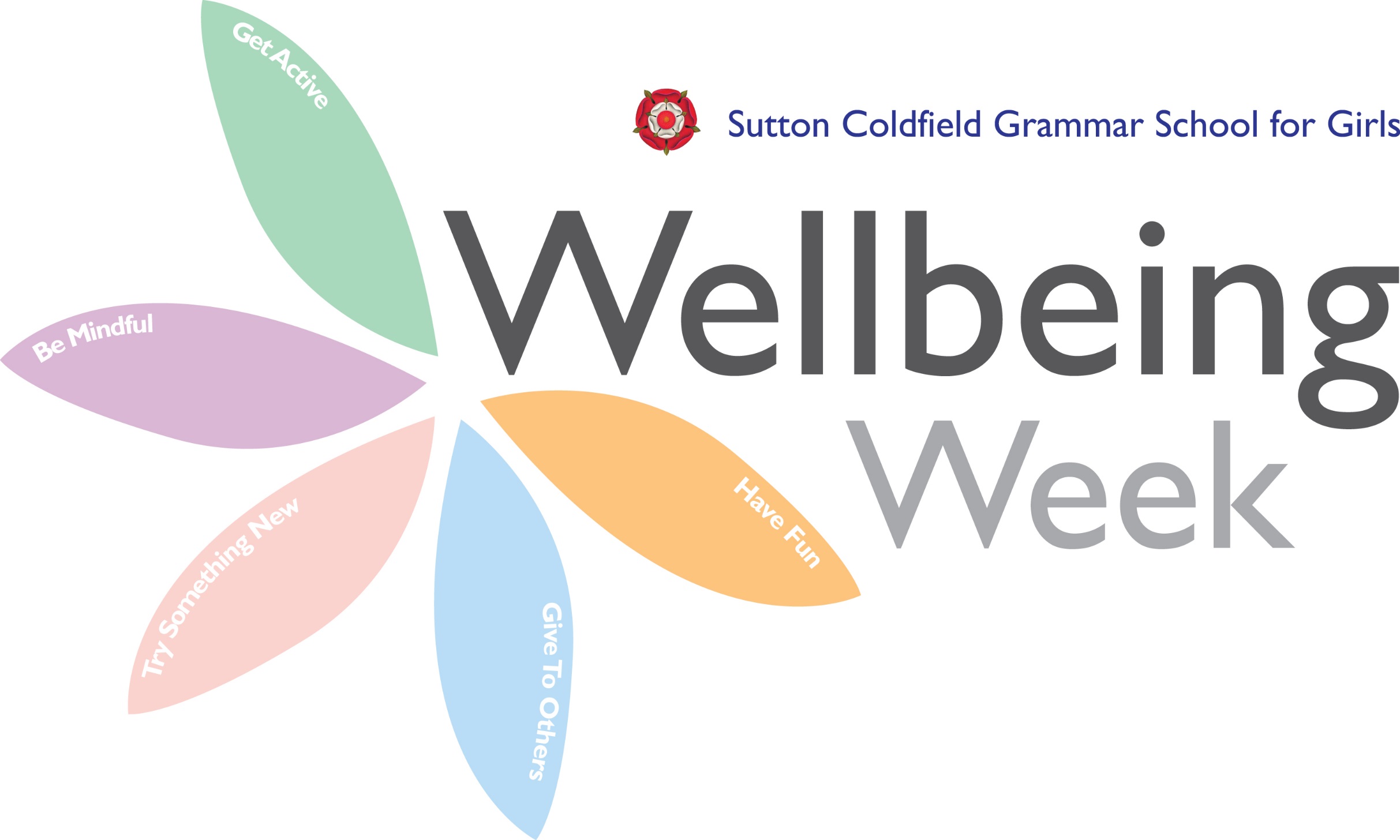 Try something new, mindfully
Relax – Breathe EasyBreathing Techniques
The importance of breathing
The NHS website promotes breathing techniques for a healthy lifestyle.
It has a positive impact on many biological processes.
The following slides have the instructions for 4 breathing techniques to try.
All techniques require you to relax, sit still and place arms on your chairs/tables.
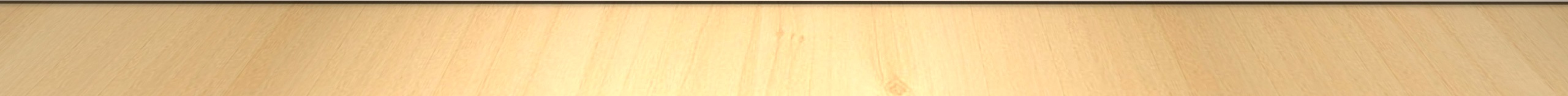 Breathing Exercise 1 – from the NHS website

This calming breathing technique for stress, anxiety and panic takes just a few minutes and can be done anywhere.
You will get the most benefit if you do it regularly, as part of your daily routine.
You can do it standing up, sitting in a chair that supports your back, or lying on a bed or yoga mat on the floor.
Make yourself as comfortable as you can. If you can, loosen any clothes that restrict your breathing.
If you're sitting, place your arms on the chair arms.
If you're sitting or standing, place both feet flat on the ground. Whatever position you're in, place your feet roughly hip-width apart.
Let your breath flow as deep down into your belly as is comfortable, without forcing it.
Try breathing in through your nose and out through your mouth.
Breathe in gently and regularly. Some people find it helpful to count steadily from 1 to 5. You may not be able to reach 5 at first.
Then, without pausing or holding your breath, let it flow out gently, counting from 1 to 5 again, if you find this helpful.
Keep doing this for 3 to 5 minutes.
Breathing Exercise 2: 
The Stimulating Breath (also called the Bellows Breath)
The Stimulating Breath is adapted from yogic breathing techniques. Its aim is to raise vital energy and increase alertness.
Inhale and exhale rapidly through your nose, keeping your mouth closed but relaxed. Your breaths in and out should be equal in duration, but as short as possible. This is a noisy breathing exercise.
Try for three in-and-out breath cycles per second. This produces a quick movement of the diaphragm, suggesting a bellows. Breathe normally after each cycle.
Do not do for more than 15 seconds on your first try. Each time you try the Stimulating Breath, you can increase your time by five seconds or so, until you reach a full minute.
Breathing Exercise 3      The 4-7-8 (or Relaxing Breath) Exercise
Place the tip of your tongue against the ridge of tissue just behind your upper front teeth, and keep it there through the entire exercise. You will be exhaling through your mouth around your tongue; try pursing your lips slightly if this seems awkward.
Exhale completely through your mouth, making a whoosh sound.
Close your mouth and inhale quietly through your nose to a mental count of four.
Hold your breath for a count of seven.
Exhale completely through your mouth, making a whoosh sound to a count of eight.
This is one breath. Now inhale again and repeat the cycle three more times for a total of four breaths.
Note that with this breathing technique, you always inhale quietly through your nose and exhale audibly through your mouth. The tip of your tongue stays in position the whole time. Exhalation takes twice as long as inhalation. The absolute time you spend on each phase is not important; the ratio of 4:7:8 is important. If you have trouble holding your breath, speed the exercise up but keep to the ratio of 4:7:8 for the three phases. With practice you can slow it all down and get used to inhaling and exhaling more and more deeply.
Breathing Exercise 4:
Breath Counting 
Sit in a comfortable position with the spine straight and head inclined slightly forward. Gently close your eyes and take a few deep breaths. Then let the breath come naturally without trying to influence it. Ideally it will be quiet and slow, but depth and rhythm may vary.
To begin the exercise, count “one” to yourself as you exhale.
The next time you exhale, count “two,” and so on up to “five.”
Then begin a new cycle, counting “one” on the next exhalation.
Never count higher than “five,” and count only when you exhale. You will know your attention has wandered when you find yourself up to “eight,” “12,” even “19.”
Try to do 10 minutes of this form of meditation.